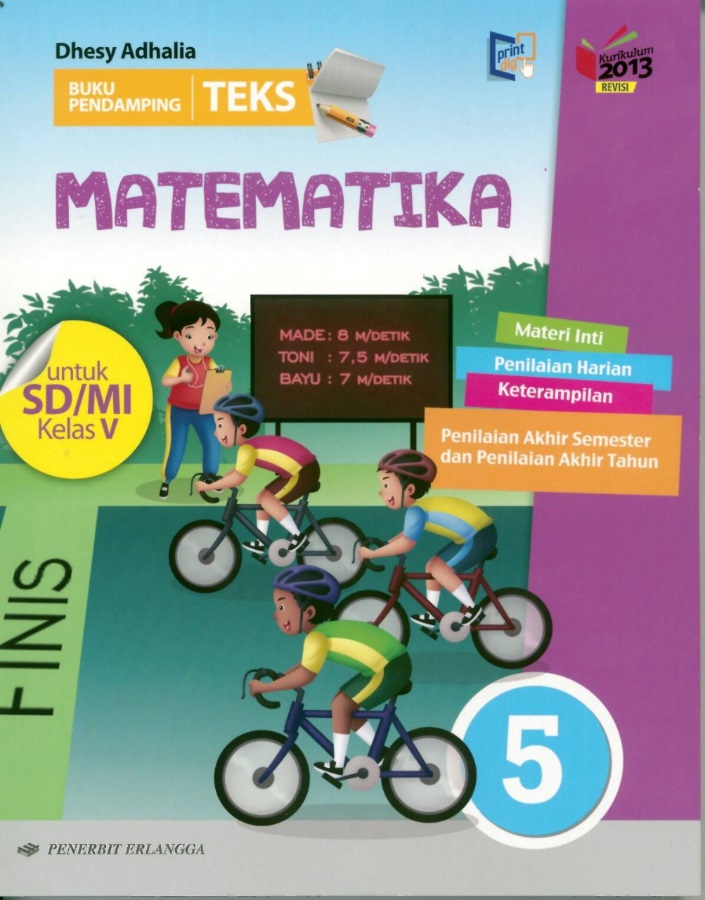 Media Mengajar
Buku Pendamping
Teks
Matematika
untuk SD/MI Kelas V
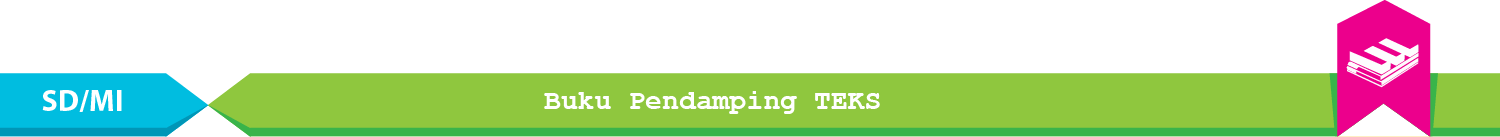 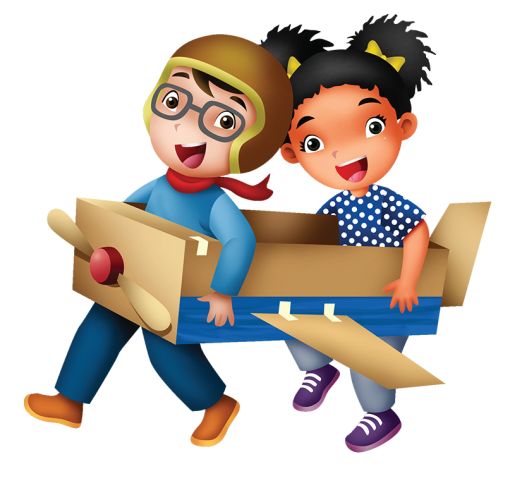 Bab 5
Pengolahan Data
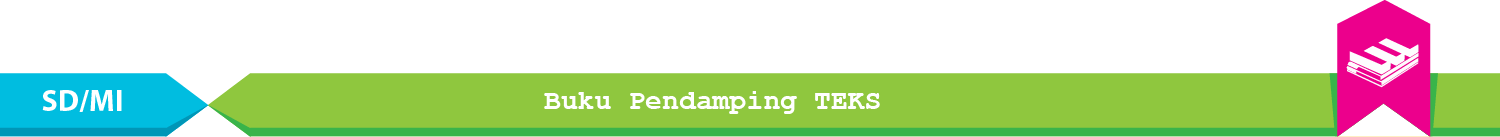 Materi Inti 3: Menyajikan Data
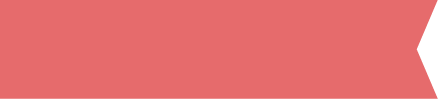 Menyajikan data dalam bentuk tabel
Data dalam tabel biasanya dituliskan urut dari yang terendah.
Setelah itu, hitung banyaknya setiap data.
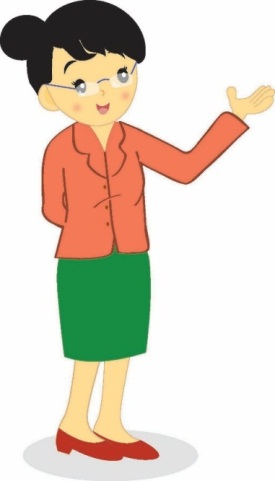 Perhatikan contoh tabel berikut!
Data Nilai Ulangan Matematika Siswa Kelas 5
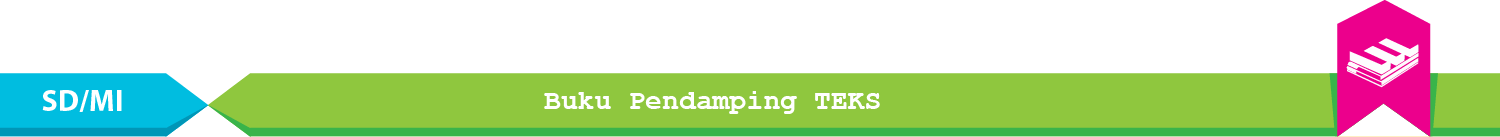 Materi Inti 3: Menyajikan Data
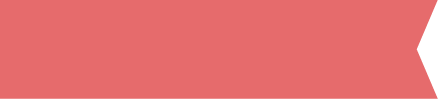 Menyajikan data dalam bentuk diagram gambar
Untuk menyajikan data dalam diagram gambar, ikuti langkah-langkah berikut!
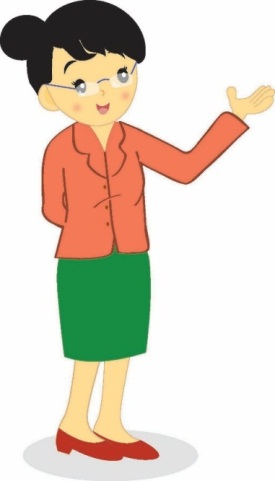 Tentukan terlebih dahulu gambar yang akan mewakili data.
Tentukan juga banyak data yang akan diwakili oleh setiap gambar.
Ubahlah bilangan yang menyatakan banyaknya data menjadi gambar.
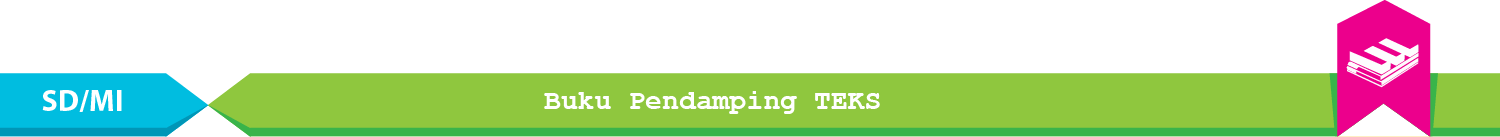 Materi Inti 2: Membaca dan Menafsirkan Data
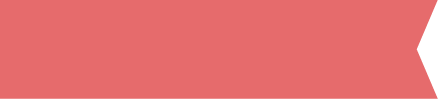 Menyajikan data dalam bentuk diagram gambar
Perhatikan contoh diagram gambar berikut!
Data Nilai Ulangan Matematika Siswa Kelas 5
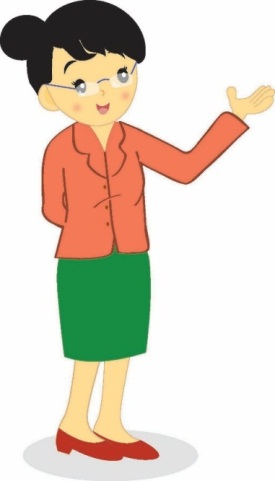 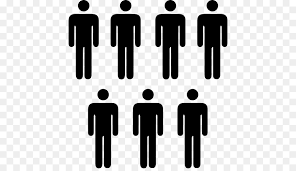 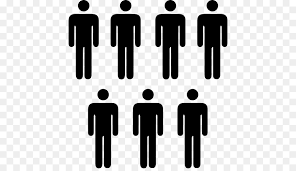 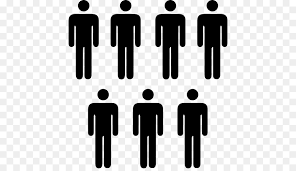 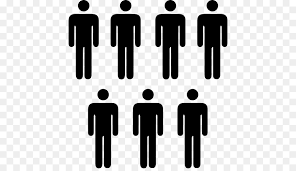 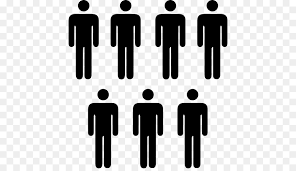 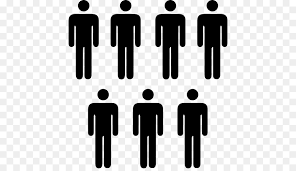 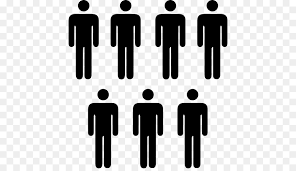 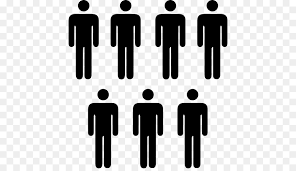 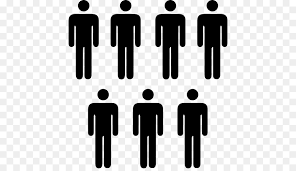 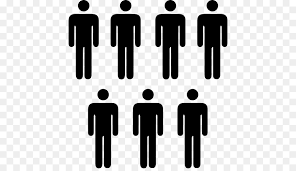 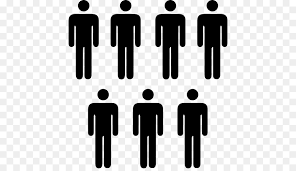 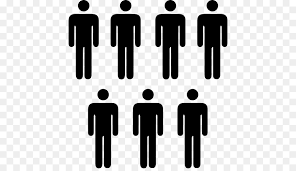 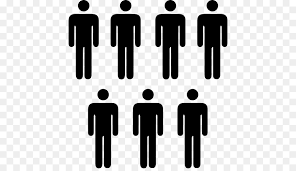 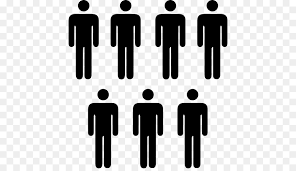 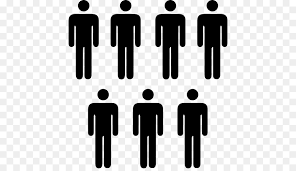 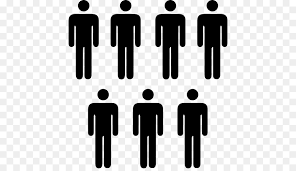 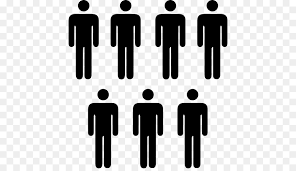 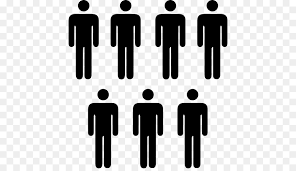 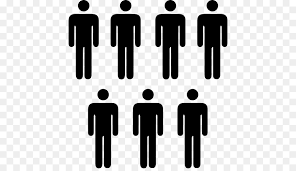 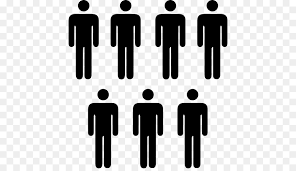 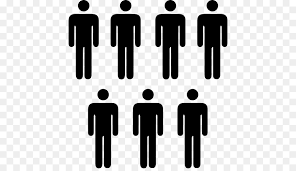 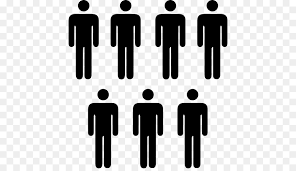 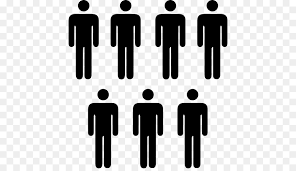 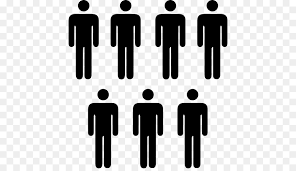 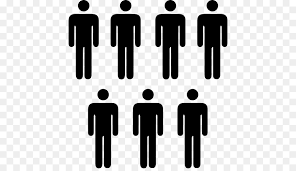 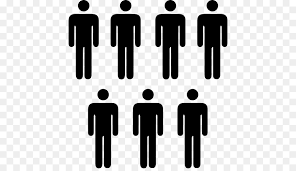 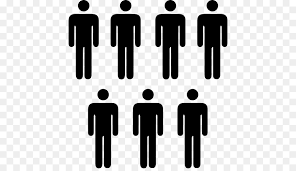 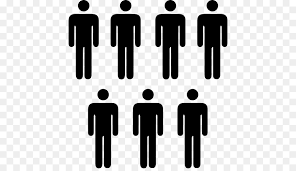 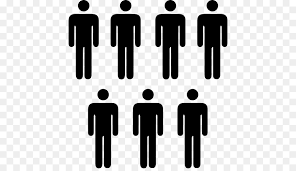 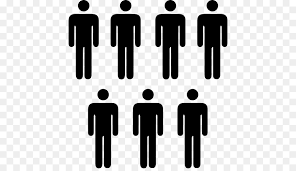 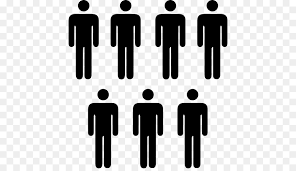 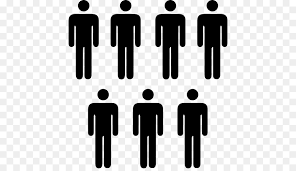 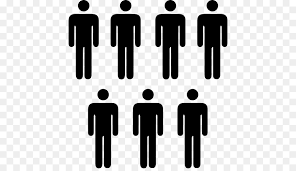 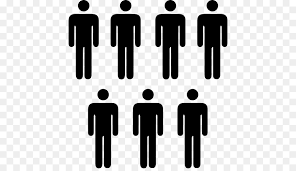 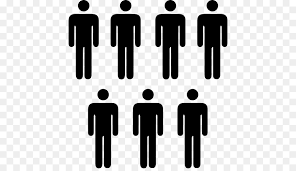 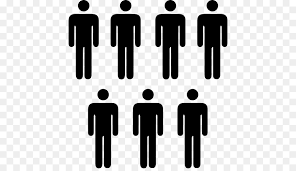 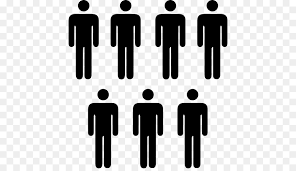 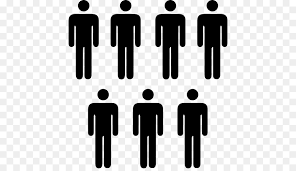 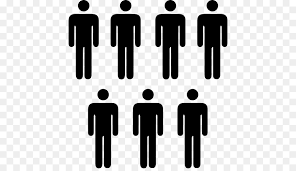 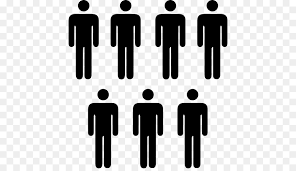 Keterangan:
mewakili 1 siswa.
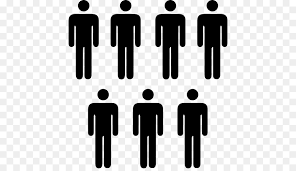 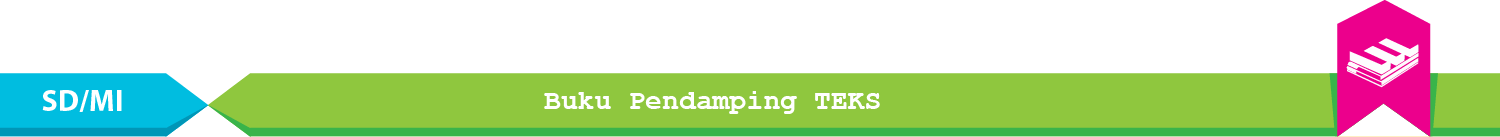 Materi Inti 3: Menyajikan Data
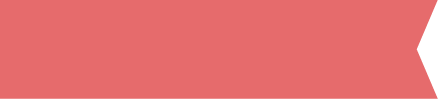 Menyajikan data dalam bentuk diagram batang
Perhatikan langkah-langkah menyajikan data dalam diagram batang berikut.
3. Tuliskan setiap kategori data di sumbu mendatar dengan jarak yang sama.
1. Buatlah sumbu tegak dan sumbu mendatar.
2. Tuliskan bilangan-bilangan yang akan menyatakan banyaknya data di sumbu tegak. Jarak setiap bilangan harus sama.
4. Buatlah batang-batang persegi panjang dari setiap kategori data yang tingginya sesuai dengan banyaknya data.
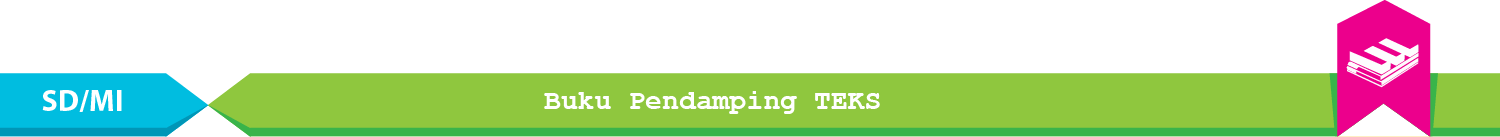 Materi Inti 2: Membaca dan Menafsirkan Data
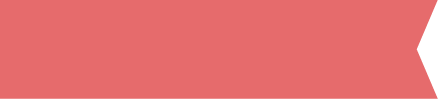 Menyajikan data dalam bentuk diagram batang
Perhatikan contoh diagram batang berikut!
Data Nilai Ulangan Matematika Siswa Kelas 5
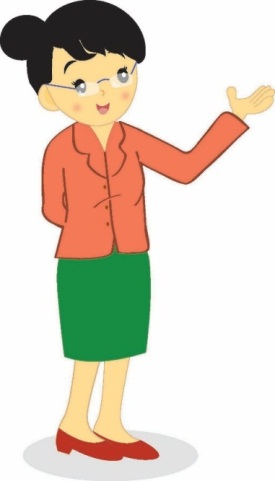 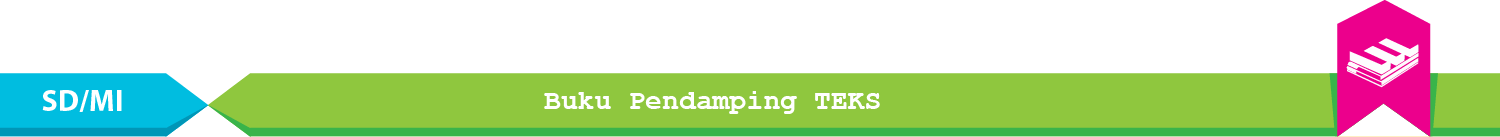 Materi Inti 3: Menyajikan Data
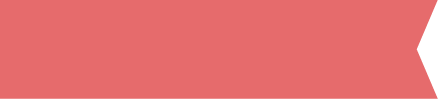 Menyajikan data dalam bentuk diagram garis
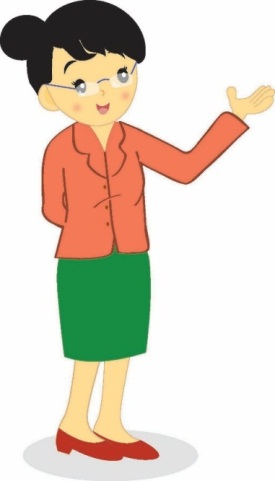 Langkah-langkah menyajikan data ke dalam diagram garis
hampir sama dengan diagram batang. Akan tetapi, pada diagram
garis, banyaknya data ditandai dengan titik.
Setelah itu, titik-titik tersebut dihubungkan dengan garis.
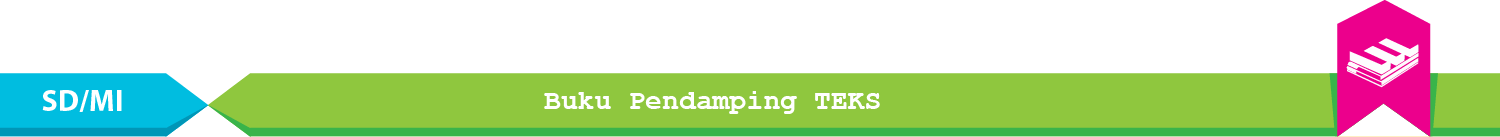 Materi Inti 2: Membaca dan Menafsirkan Data
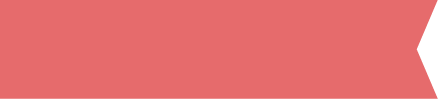 Menyajikan data dalam bentuk diagram garis
Perhatikan contoh diagram garis berikut!
Data Suhu Badan Seorang Pasien
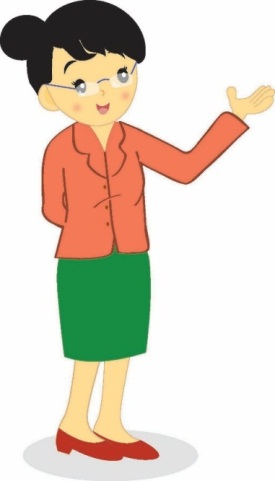 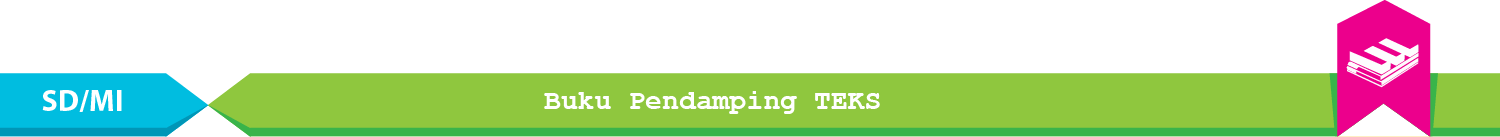 Materi Inti 2: Membaca dan Menafsirkan Data
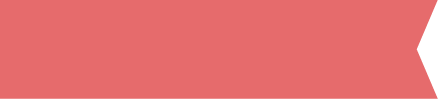 Menyajikan  data dalam bentuk diagram lingkaran
Berikut langkah-langkah menyajikan data dalam diagram lingkaran.
1. Tentukan jumlah seluruh data.
2. Tentukan besar sudut atau persentase dari setiap kategori data dengan cara berikut.
3. Buatlah lingkaran, lalu bagi lingkaran tersebut menjadi beberapa bagian sesuai dengan besar sudut atau persentase yang telah kamu peroleh.
4. Tuliskan keterangan kategori data serta besar sudut atau persentasenya di setiap bagian lingkaran.
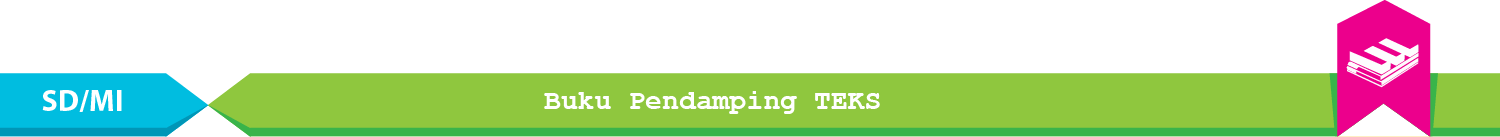 Materi Inti 2: Membaca dan Menafsirkan Data
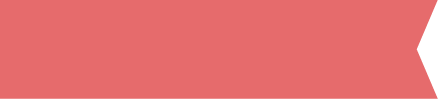 Menyajikan data dalam bentuk diagram lingkaran
Perhatikan diagram lingkaran berikut!
Data Warna Kesukaan 25 Siswa Kelas 5
Data Warna Kesukaan 25 Siswa Kelas 5
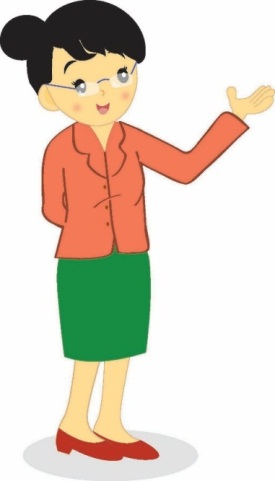 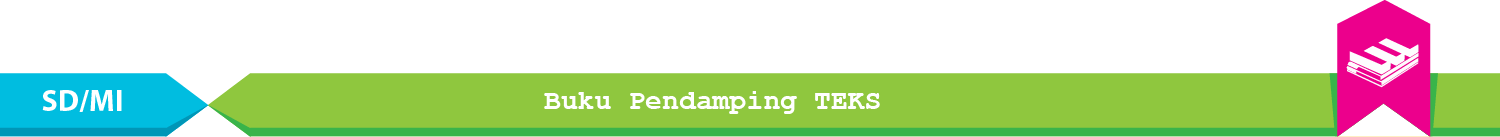